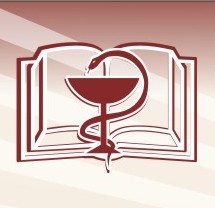 Министерство здравоохранения Республики Мордовия 

Государственное автономное образовательное учреждение дополнительного профессионального образования 
Республики  Мордовия  
«Мордовский республиканский центр повышения квалификации специалистов здравоохранения»
ПОДГОТОВКА ДЕТЕЙ К ПОСТУПЛЕНИЮ В ДДОО
Преподаватель высшей категории 
Ефремова Наталья Ивановна
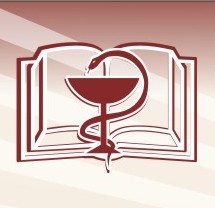 Подготовка к поступлению в ДДОУ
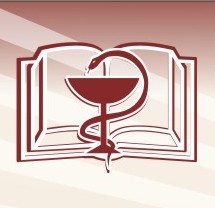 Специальные мероприятия по подготовке детей к ДДОО
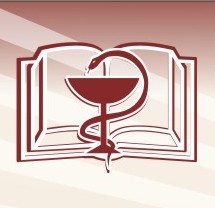 Классификация адаптации
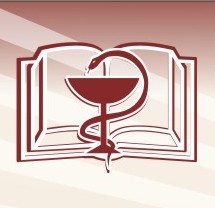 Мероприятия по облегчению адаптации
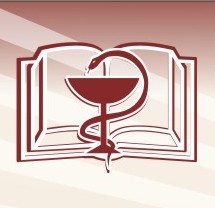 Этапы периода адаптации
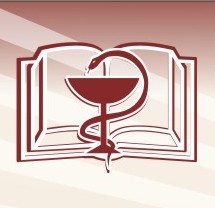 Критерии завершения адаптации
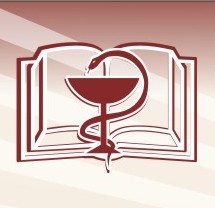 Признаки срыва адаптации
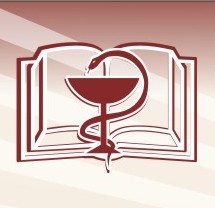 Критерии завершения адаптации